Islam dan Seni Budaya
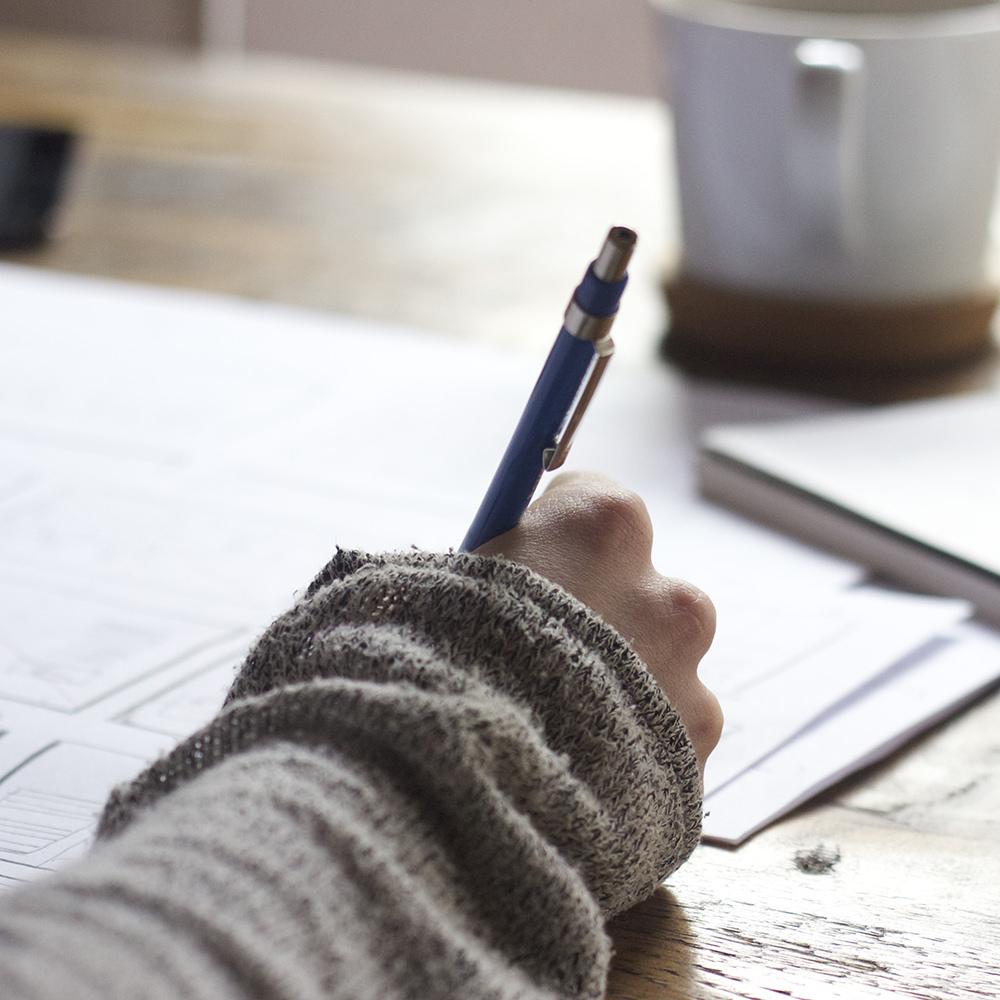 Anggota Kelompok :
Reza Ariyanto 			202010370311245
Alan Hokgie Wijaya 		202010370311248
Afif Ulul Albab 			202010370311262
2
1. Pengertian Seni dan Budaya
Seni budaya adalah segala hal yang diciptakan oleh manusia berkaitan dengan cara hidup dan berkembang secara bersama-sama pada suatu bentuk kelompok sosial yang mempunyai unsur keindahan (estetika) secara turun temurun dari generasi ke generasi. 
2. Pandangan Islam tentang Seni dan Budaya
Dalam Islam, seni adalah sebuah perkara “DUNYA” bukan perkara akhirat. Sehingga Islam tidak memberikan teori atau ajaran secara rinci tentang seni dan estetika. Sebagaimana Rasulullah Shallallahu ‘alaihi wasallam bersabda : “…kalian lebih mengetahui urusan dunia kalian.” (HR. Muslim).
Hukum dasar dari kesenian adalah mubah (boleh), karena ia adalah masalah “DUNYA”. Kebutuhan akan kesenian merupakan fitrah manusia yang menyukai keindahan. Namun demikian, sebagai muslim kita mempunyai batasan-batasan dalam menikmati sebuah karya seni.
Pengertian Seni dan Budaya serta Pandangan Islam tentang Seni dan Budaya
3
Prinsip Islam dalam melakukan aktifitas seni dan budaya
Islam datang untuk mengatur dan membimbing masyarakat menuju kepada kehidupan yang baik dan seimbang. Dengan demikian islam tidaklah datang untuk menghancurkan budaya yang telah dianut suatu masyarakat, akan tetapi dalam waktu yang bersamaan Islam menginginkan agar umat manusia ini jauh dan terhindar dari hal-hal yang tidak bermanfaat dan membawa madharat di dalam kehidupannya. Sehingga islam perlu meluruskan dan membimbing kebudayaan yang berkembang di masyarakat menuju kebudayaan yang beradab dan berkemajuan serta mempertinggi derajat kemanusiaan.
1.   Kebudayaan yang tidak bertentangan dengan Islam. 
2.   Kebudayaan yang sebagian unsurnya bertentangan dengan ajaran Islam, kemudian direkonstruksi sehingga menjadi Islami.
3.   Kebudayaan yang bertentangan dengan Islam.
Dari sudut pandang Islam, kebudayaan itu terbagi menjadi tiga macam
5
Seni sebagai sarana dakwah
Seni sebagai dakwah adalah seni yang dijadikan sebagai alat atau metode dalam berdakwah dimana seni itu sendiri tidak terlepas dari syariat islam. Berkesenian merupakan salah satu fitrah yang di miliki oleh setiap manusia di muka bumi ini. Seni juga merupakan sebuah karya yang diciptakan oleh manusia baik berupa karya yang dapat dinikmati oleh indra pendengar maupun indra penglihatan.
6
1. Seni Kaligrafi
Contoh dari berdakwah menggunakan seni yang sesuai syari’ah dan tidak berbelok terhadap agama Islam ialah dengan mempercantik tulisan Al – Qur’an seperti kaligrafi dengan tujuan agar indah dan nyaman untuk dibaca sehingga kita bersemangat dalam beribadah.
2. Seni Baca Qur’an
Seni Membaca Al – Qur’an (Tilawatil atau Qiro’atil Qur’an) Sebagaimana Nabi Muhammad ﷺ  melagukan Surat Al Fath ketika Fathul Makkah atau sahabat Abu Musa Al Anshary yang paling bagus bacaan Qur’annya. Dari Al-Barra’ bin ‘Azib RA, ia berkata: telah bersabda Rasulullah SAW: “Hiasilah Al-Qur’an dengan suaramu” (HR. Abu Dawud, An-Nasa’I dan lain-lainnya).
Contoh seni yang diperbolehkan dalam Islam
3. Seni Bela Diri
Seni bela diri merupakan satu kesenian yang timbul sebagai satu cara seseorang itu mempertahankan diri. Selama Bela diri berazaskan ke-taukhidan, tidak syirik, serta membela kebenaran dan keadilan, maka Islam membolehkan. Bahkan Allah azz awa jalla menyukai mukmin yang kuat daripada mukmin yang lemah.
4. Seni Kriya 
Seni kriya adalah  seni yang menitik-beratkan kepada keterampilan tangan dan fungsi untuk mengolah bahan baku yang sering ditemukan di lingkungan menjadi benda-benda yang tidak hanya bernilai pakai, tetapi juga bernilai estetis. Contohnya mengubah sampah ban bekas menjadi kursi, sandal, ember, atau tempat sampah.
7
1. Seni Rupa
Islam membolehkan seni rupa selama tidak mengarah kepada maksiat dan ingkar kepada Allah Tuhan semesta alam.
2. Seni Tari
Saat tarian tersebut mempertontonkan aurat, dan mengundang nafsu birahi maka Islam melarang tarian tersebut. Apalagi tarian yang ditujukan untuk memuja sesuatu dan bersifat ritual syirik.
Contoh seni yang cenderung tidak diperbolehkan dalam Islam
4. Seni Patung
Islam melarang seni patung sebagaimana Hadist Rasulullah ﷺ, “Manusia yang paling pedih siksanya di hari kiamat ialah yang meniru ciptaan Allah. Sedangkan para pelukis dan penggambar adalah orang-orang yang meniru ciptaan Allah.” (Muttafaqun ‘alaih).
3. Seni Vandalisme
Vandalisme adalah contoh seni yang merusak. Bisa jadi kegiatan vandal ini dianggap sebagai suatu seni bagi pelakunya. Contoh lain dari vandalisme sendiri adalah penambahan, penghapusan, atau pengubahan isi yang secara sengaja dilakukan untuk mengurangi kualitas ensiklopedia.
8
TERIMA KASIH!
9